Государственное учреждение«Гимназия №6 г. Минска»
Урок математики
2 класс
«Закрепление 
навыка счёта в пределах 100.
Решение задач»
Подготовил учитель начальных классов
1 квалификационной категории»
Гущина Л.К.
1
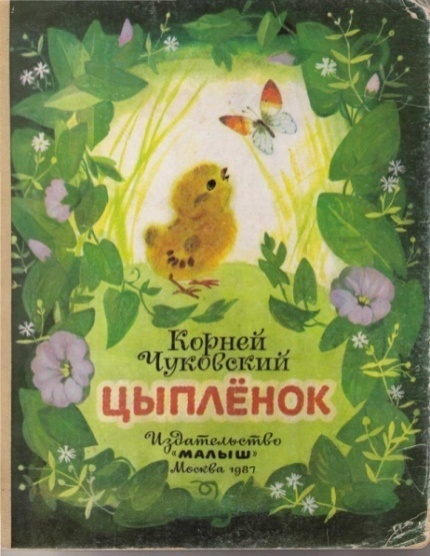 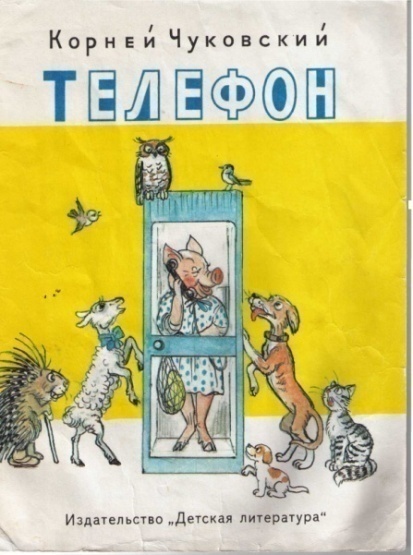 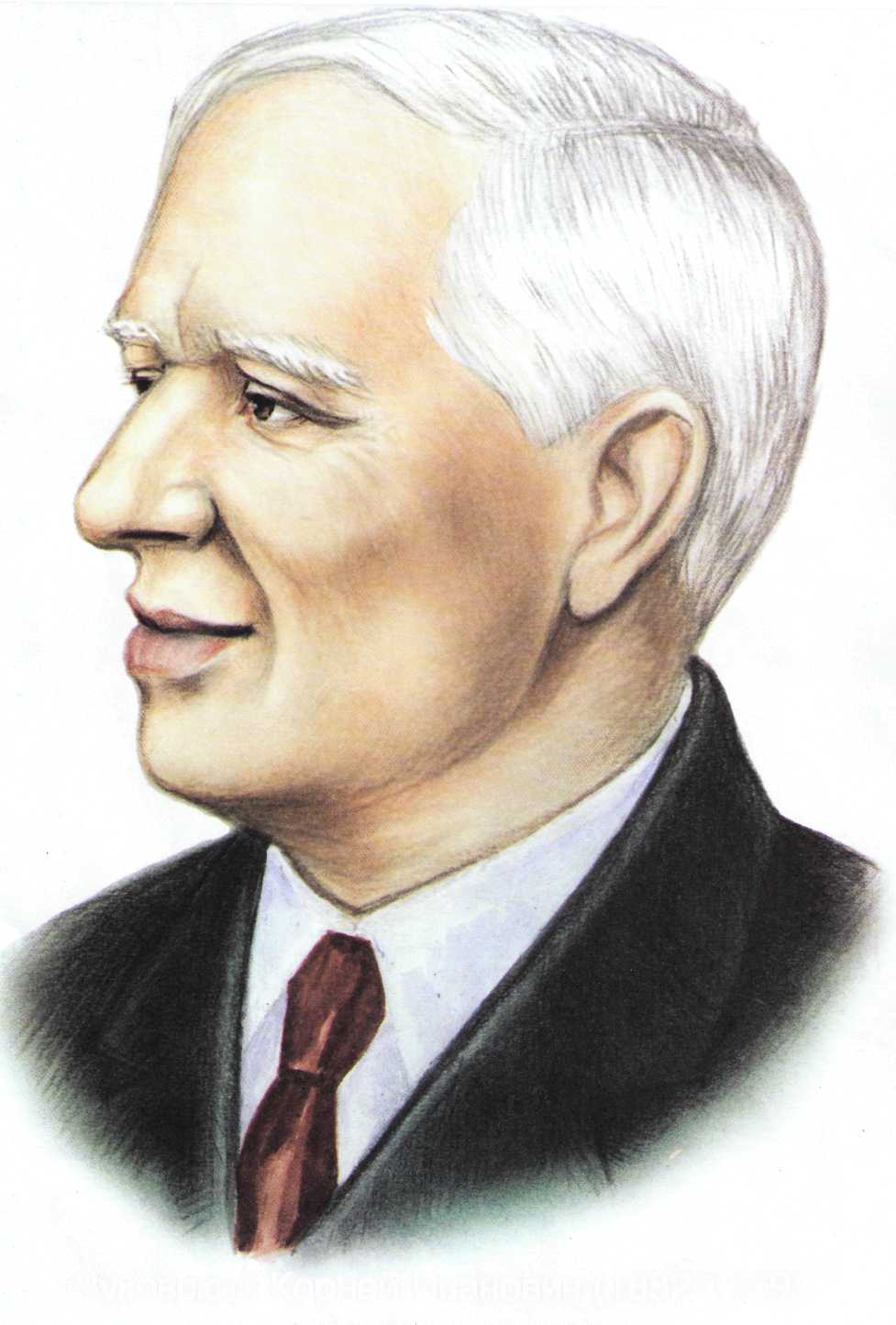 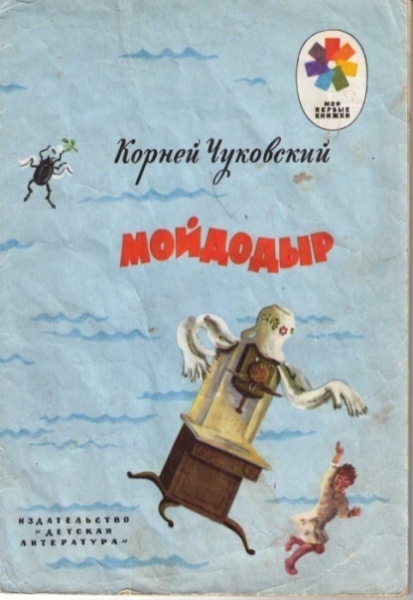 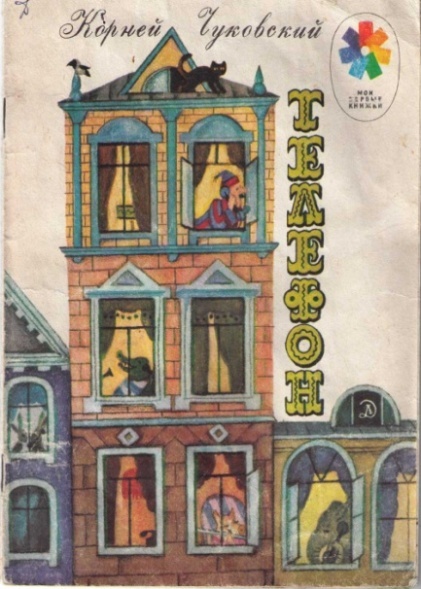 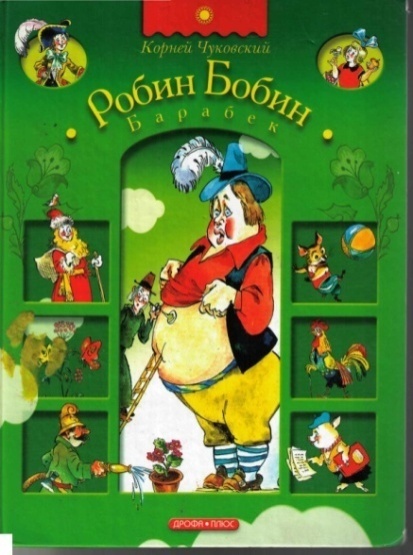 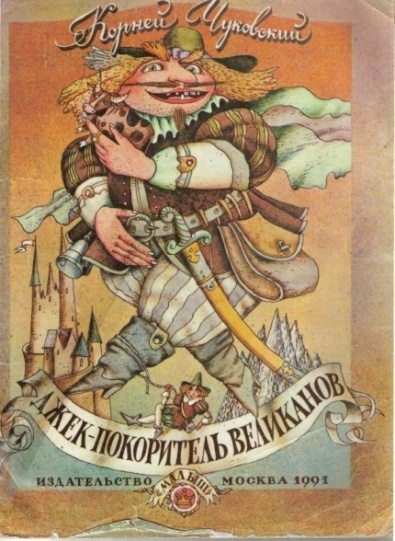 Чуковский
Корней Иванович
2
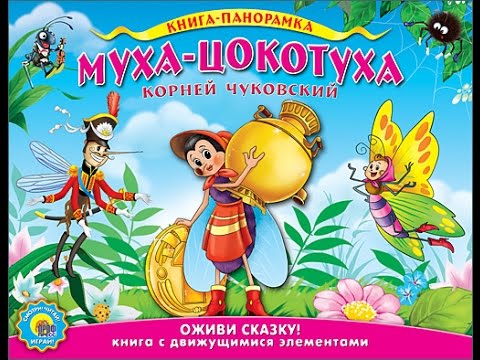 3
Сколько рублей нашла муха?
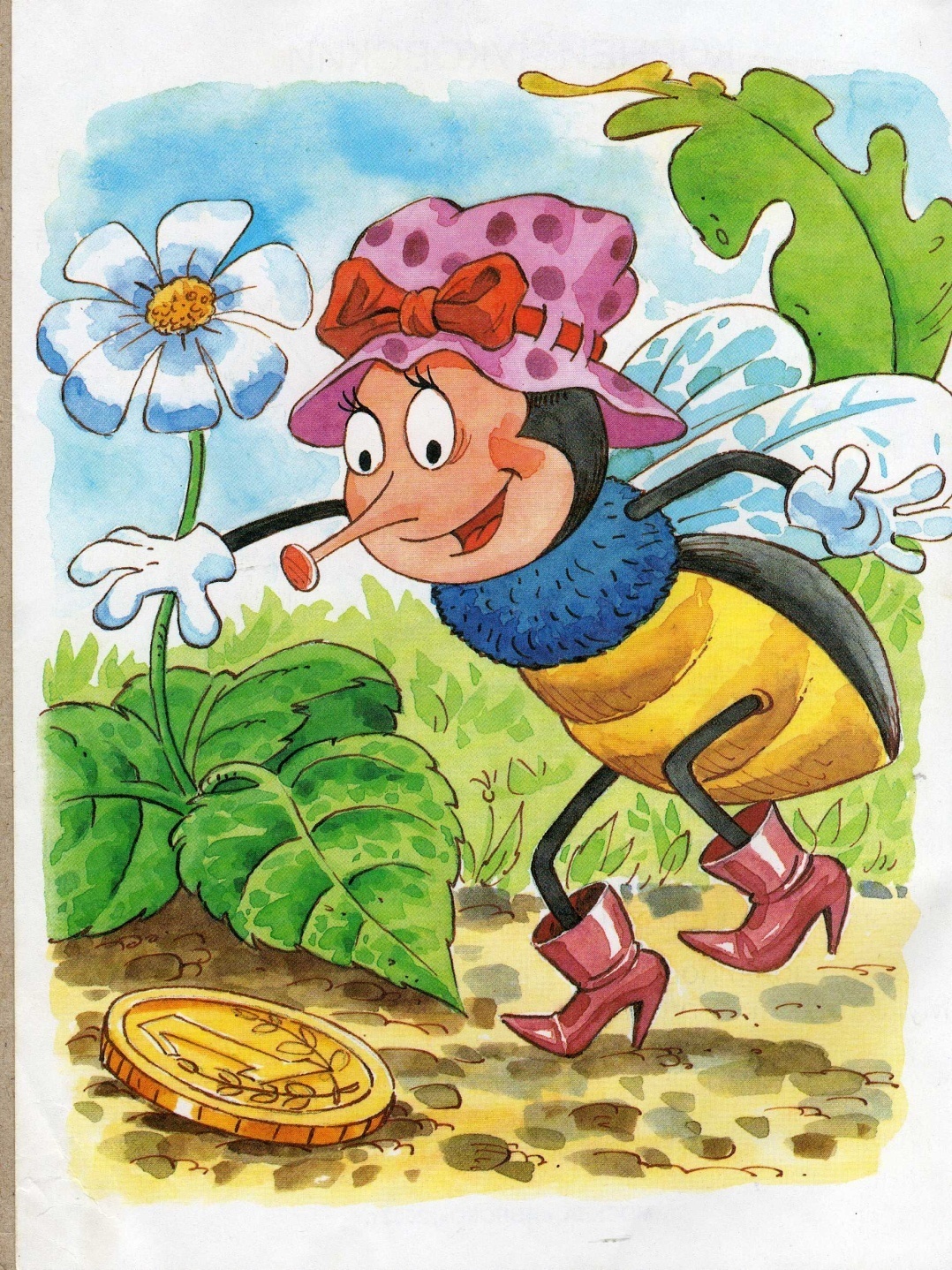 ( 7 + 4 ) + ( 50 – 40 ) – 20 =
1 рубль
Сколько копеек в рубле?
4
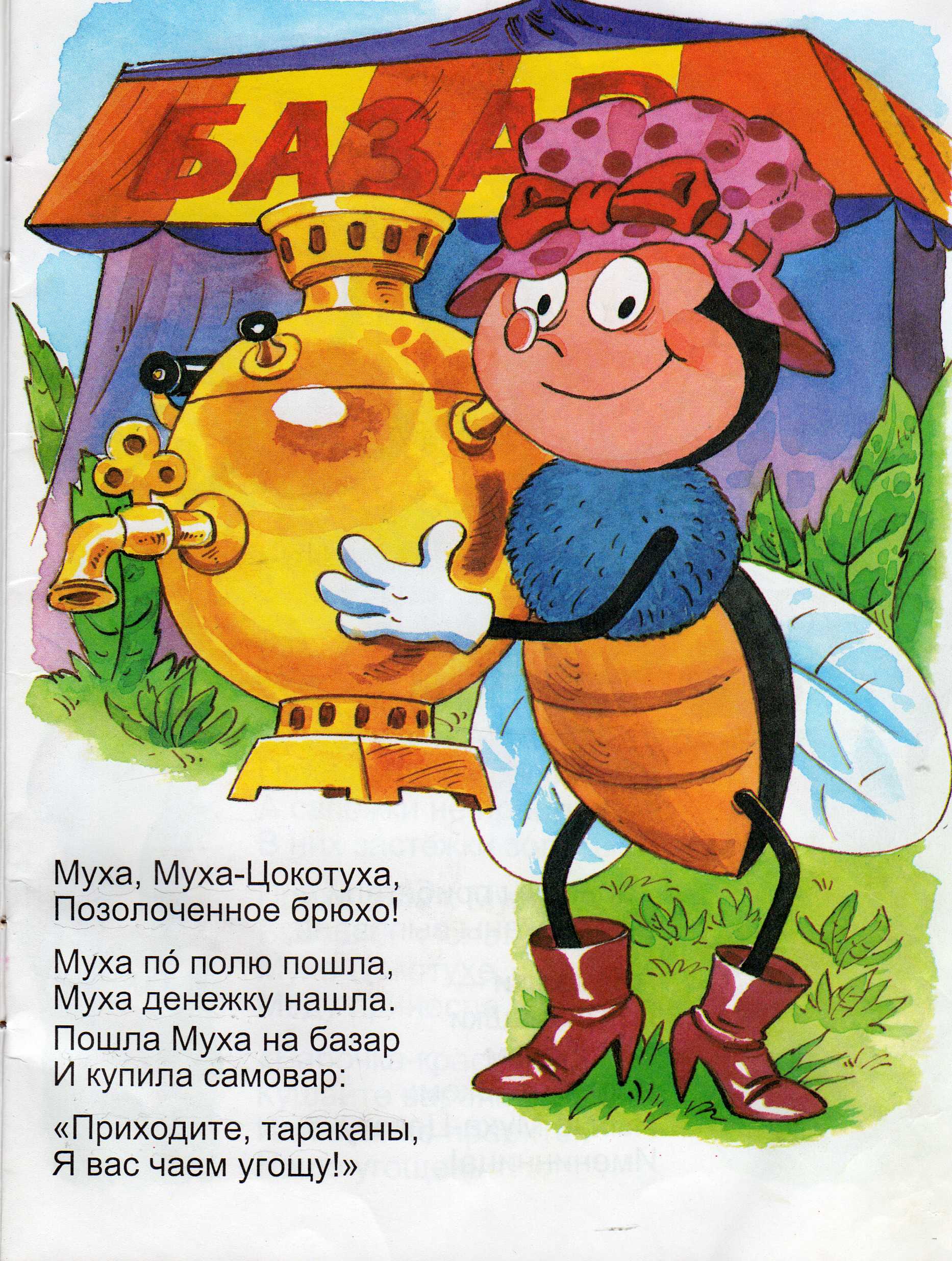 5
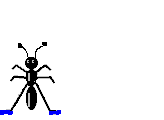 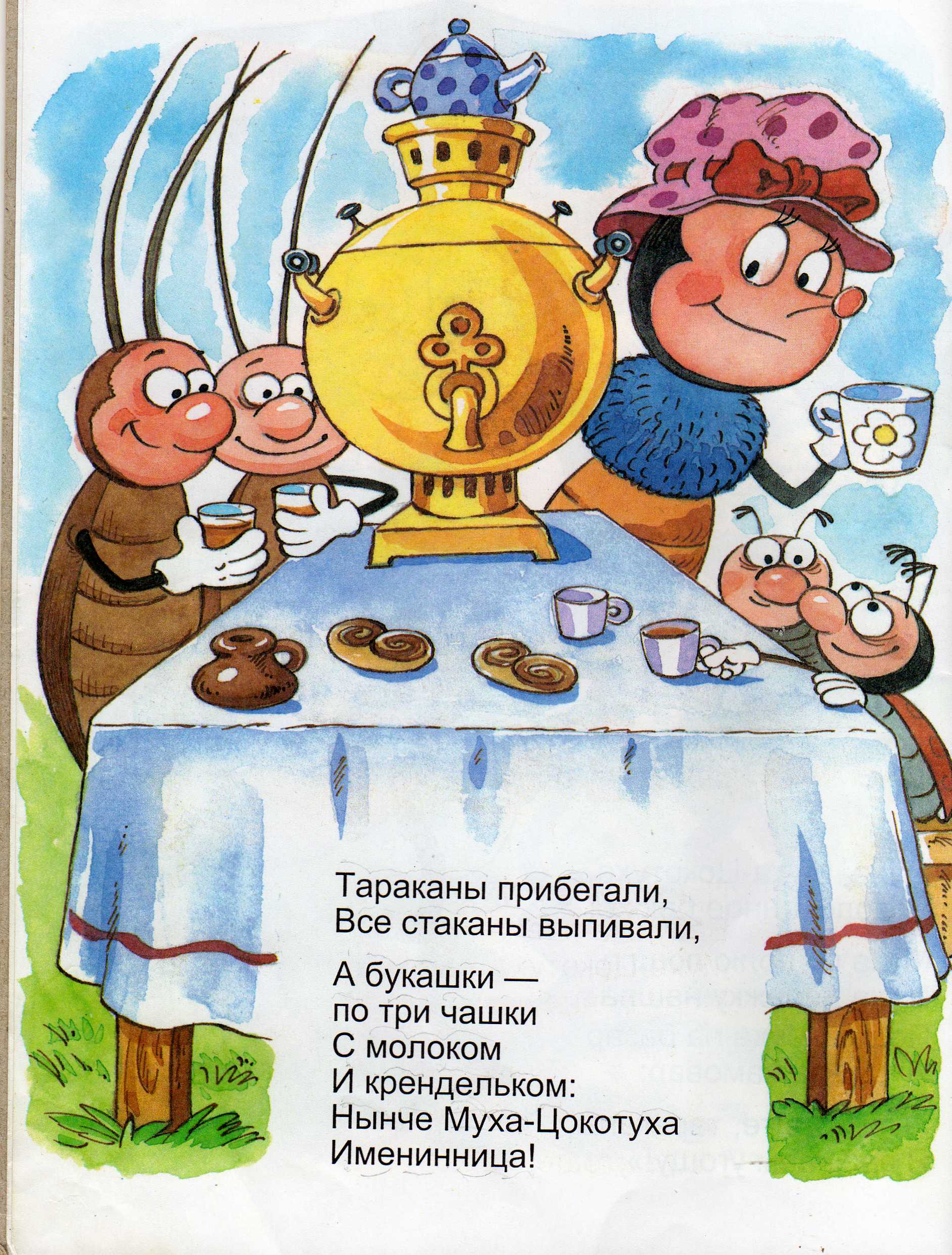 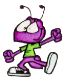 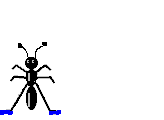 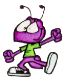 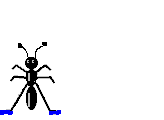 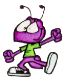 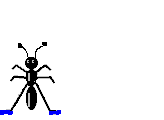 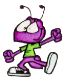 Сколько стаканов
 чая выпили гости?
6
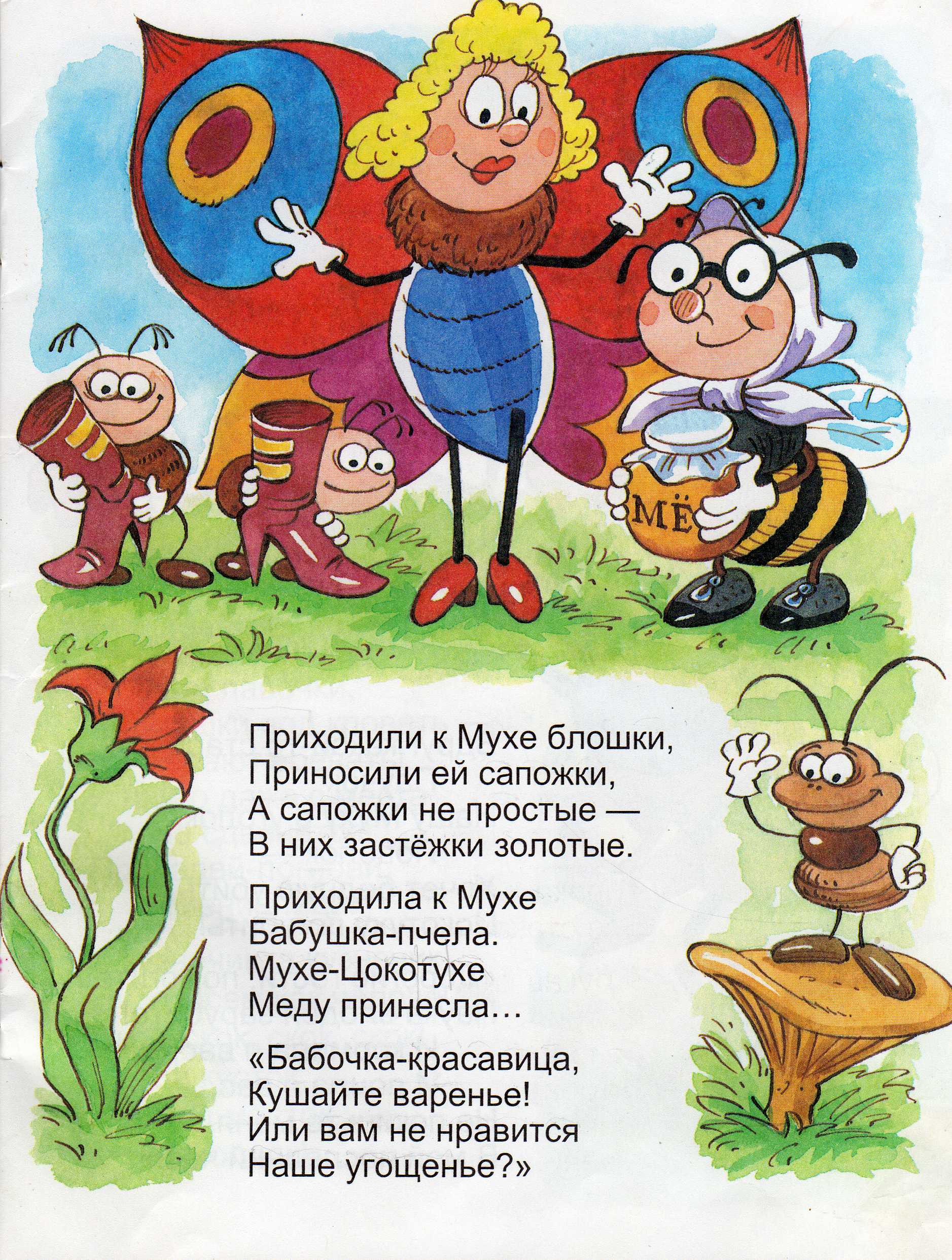 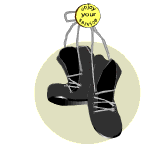 Сколько пар сапог подарили 
Мухе-Цокотухе?
7
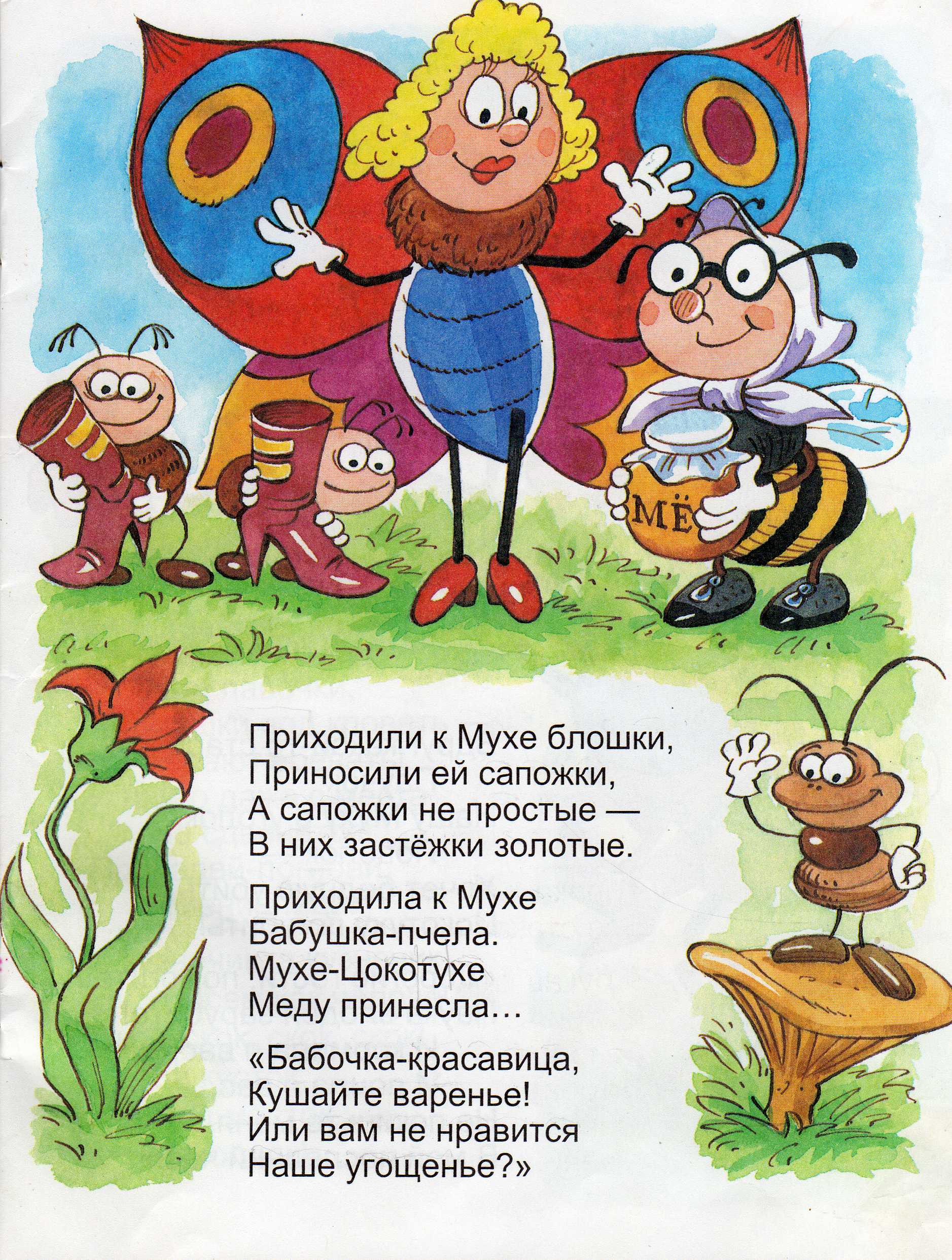 В одной баночке  
50 г мёда, 
а в другой – на 20 г меньше.
50г
20г
?г
8
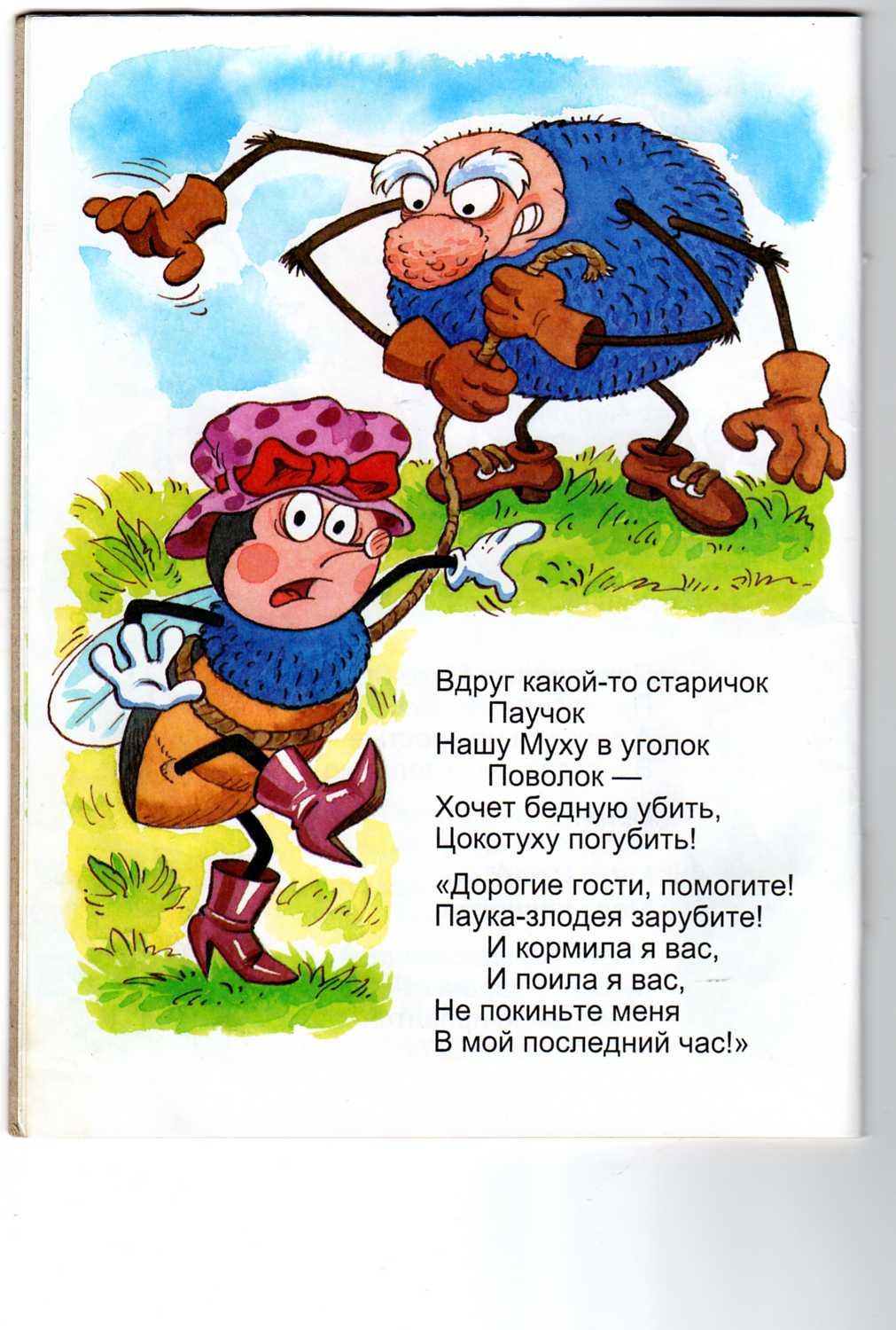 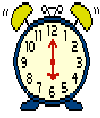 События начались в три часа дня сорок минут
Паук мучил Муху в сетях 15 минут
9
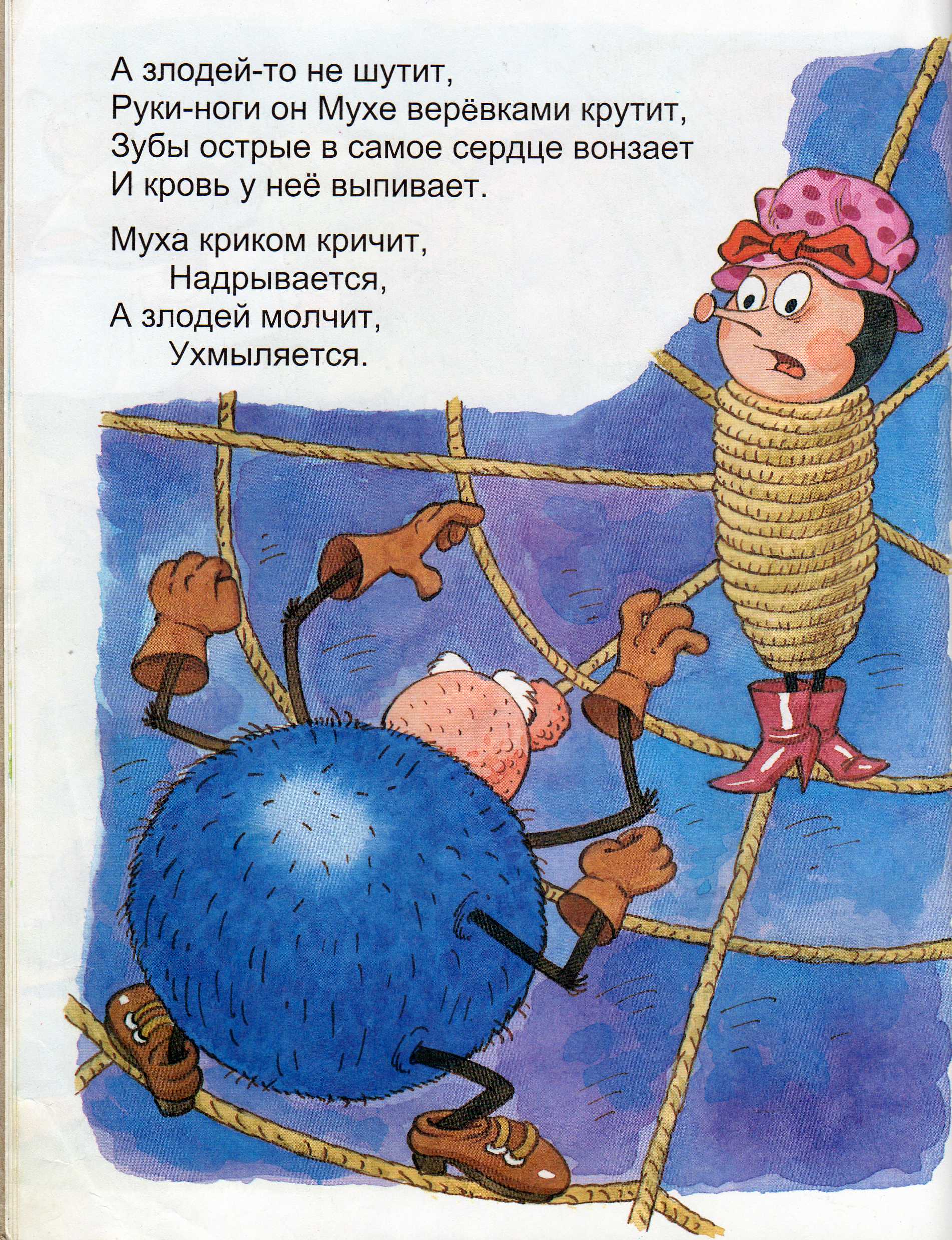 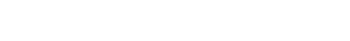 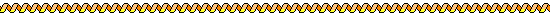 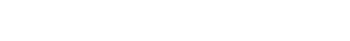 10
Вариант 1

28-… =10
… + 3=…
… - 1=
Вариант 2

35-… =10
… - 5 =…
… + 4=
11
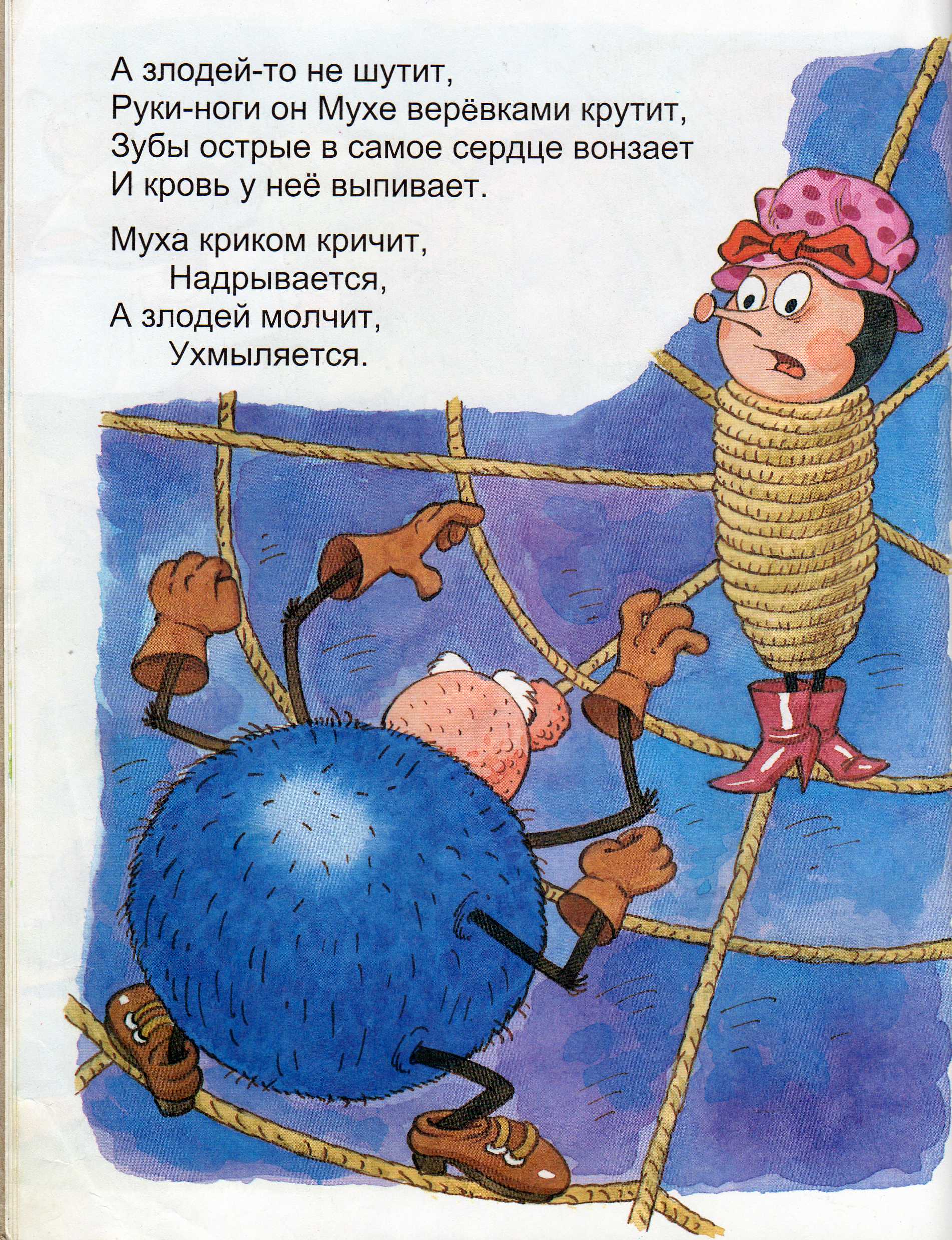 1 часть верёвки 20см
2 часть верёвки 24см
44см
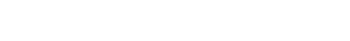 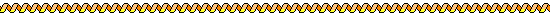 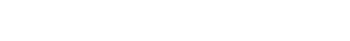 12
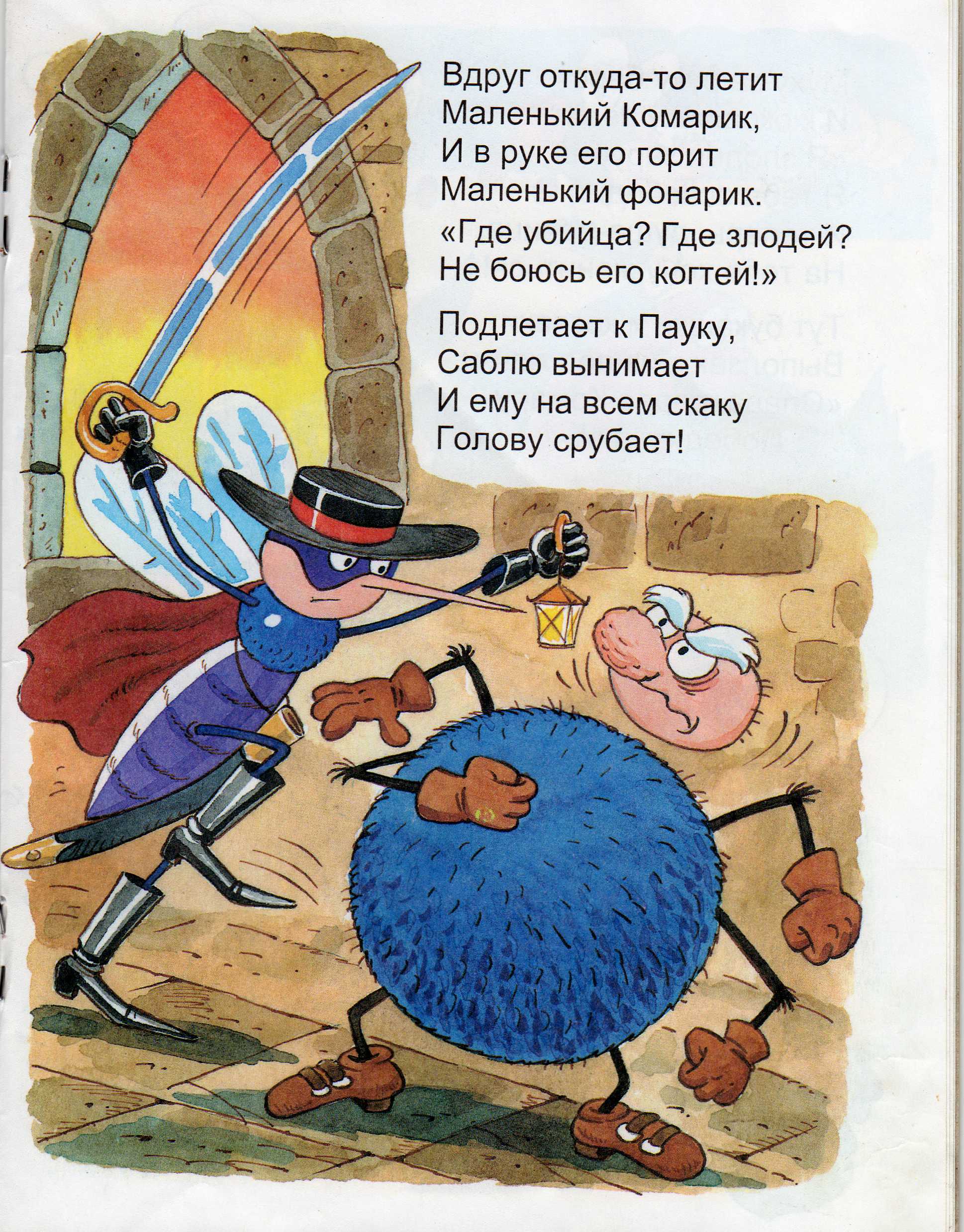 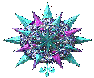 Сколько здесь треугольников?
У прямоугольника
длина 6 см, 
ширина – 2 см. 
Найдите его периметр.
Р=16см
13
Самостоятельная работа
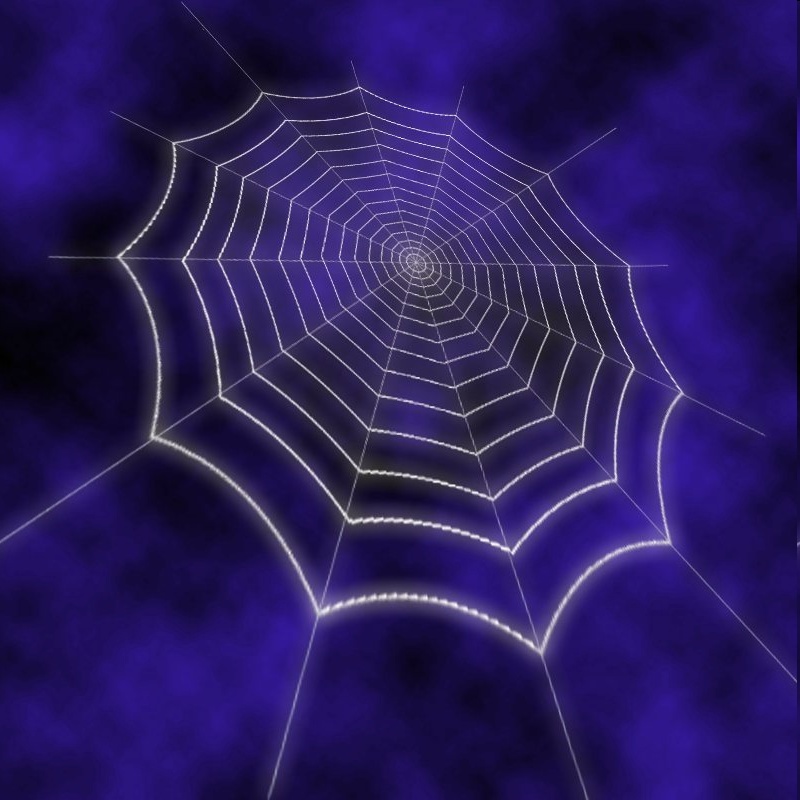 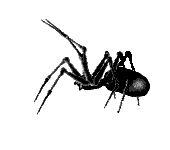 40, 25, 8
14
Самостоятельная работа
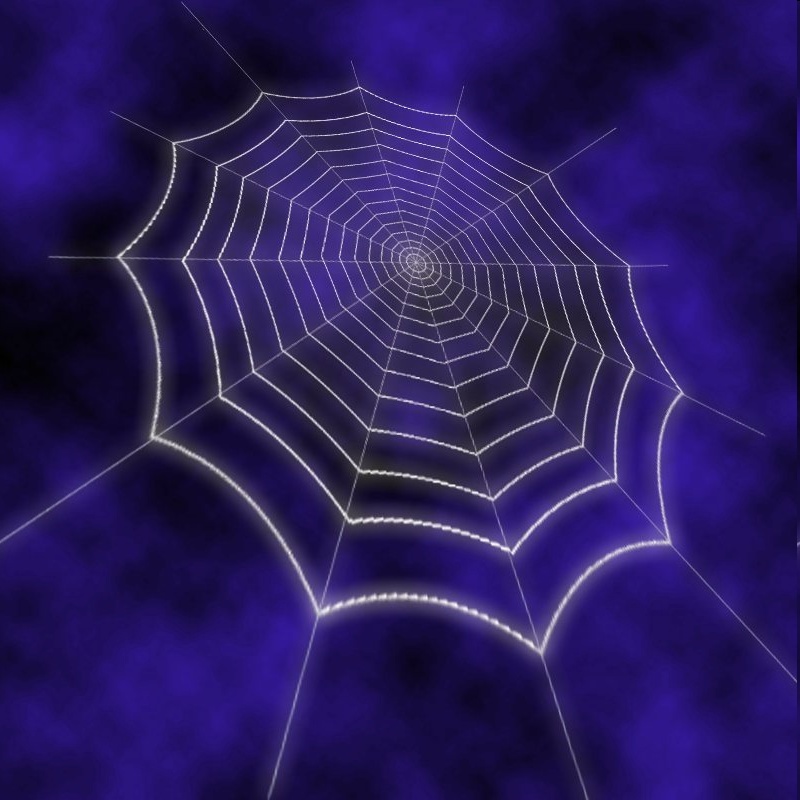 40-25
40+25
25-8
25+8
40-8
40+8
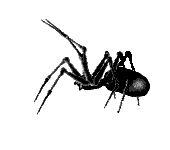 15
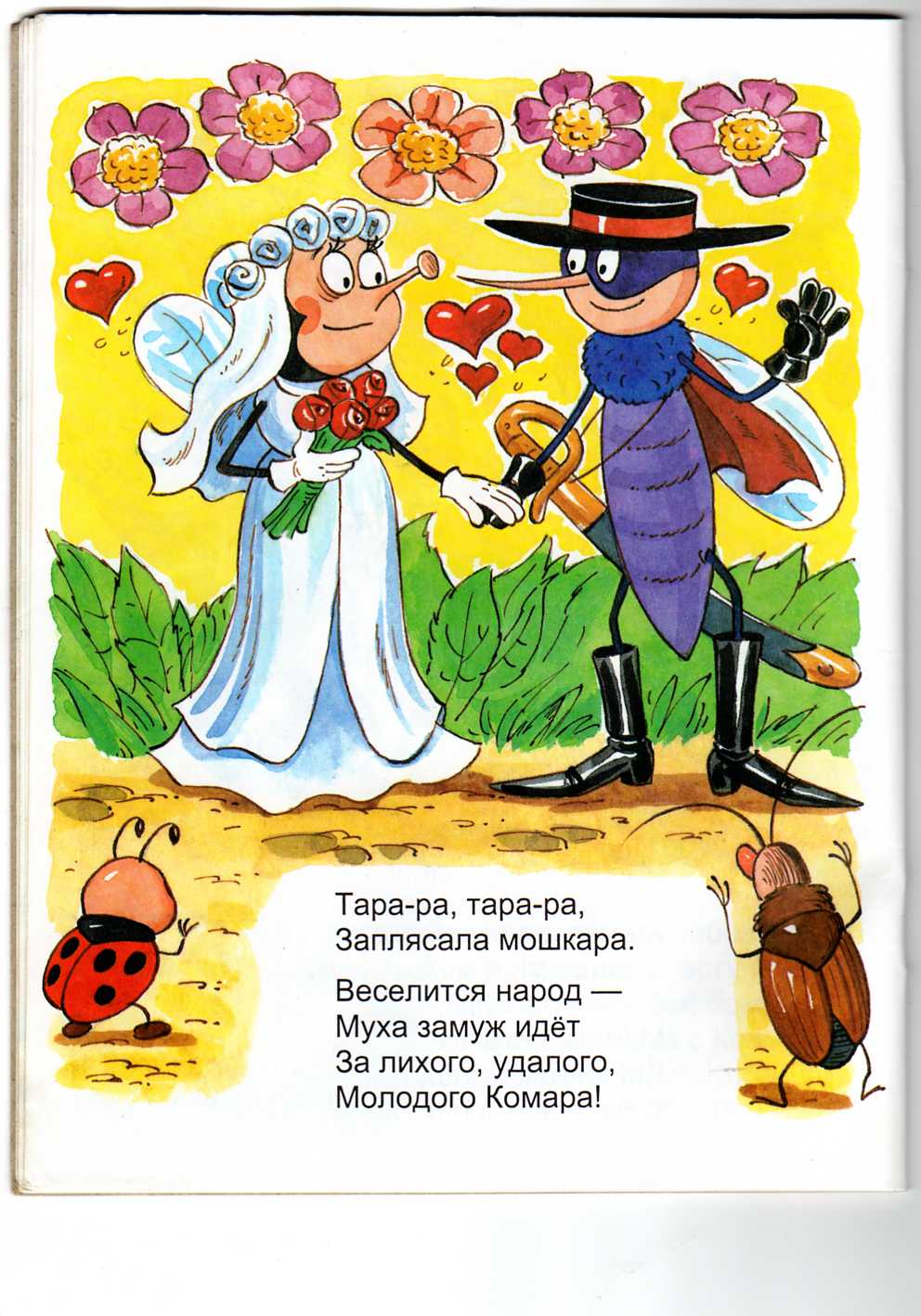 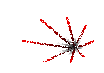 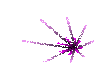 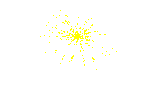 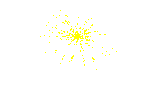 МОЛОДЦЫ!
16